Sequentially re-assigning groups of undergraduate nursing students to promote professional growth and improved communication: A literature review Ann E. Bancroft, Mentored by Lisa Singleterry and Michelle Teschendorf
Purpose
In sequentially re-assigned clinical groups of undergraduate BSN students, is perceived professional growth and communication increased compared to static groups over a two year period?
Results
20 articles were found on group dynamics, cognition retention, and group behavior
The articles were evenly distributed across three categories: behavioral, cognitive, and efficacy
Background
Ferris State University formerly assigned students in a cohort to a set group of eight in which the students attended all labs and clinical experiences with the same group throughout the 6 semester professional sequence.
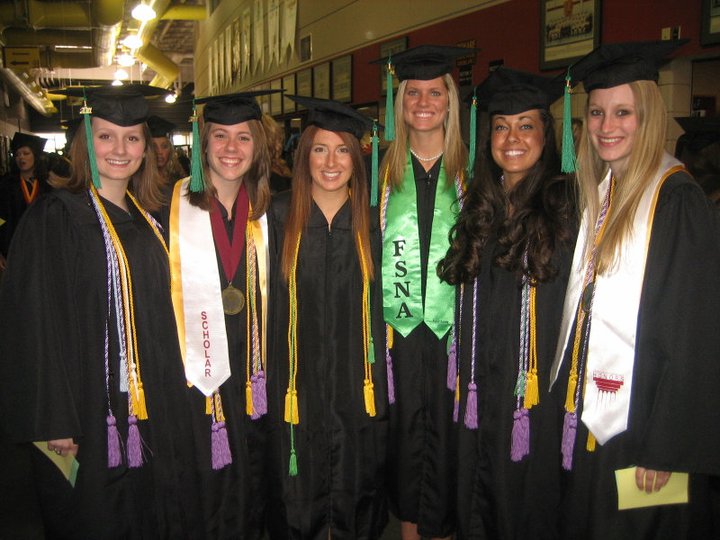 Conclusion
Extrapolations can be made from existing literature which suggests that sequentially re-assigned groups have greater cognitive retention and communication skills, implying increased professional growth.
Methodology
A systematic review of literature using PubMed, CINAHL, PsycINFo and PsycArticles, and Google Scholar and working with a health sciences librarian
Significance to Nursing
Providing students improved professional growth in nursing school provides for continuing growth in the professional milieu.
References: Gorman, J. C. & Cooke, N. J. (2011). Changes in team cognition after a retention interval: The benefits of mixing it up. Journal of Experimental Psychology: Applied, 17(4), 303–319. doi: 10.1037/a0025149
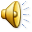 [Speaker Notes: Sequentially re-assigning groups of undergraduate nursing students to promote professional growth and improved communication: A literature review
Author: Ann E Bancroft, BSN RN
Experience in working with multiple groups of undergraduate BSN students has revealed a certain stagnation in professional development in the area of forming professional relationships. Ferris State University formerly assigned students in a cohort to a set group of eight in which the students attended all labs and clinical experiences with the same group throughout the 6 semester professional sequence. The question arises: in sequentially re-assigned clinical groups of undergraduate BSN students, is perceived professional growth and communication increased compared to static groups over a two year period? There is a paucity of research regarding group dynamics in relation to professional growth in nursing school. In a systematic review of literature using PubMed, CINAHL, PsycINFo and PsycArticles, and Google Scholar and working with a health sciences librarian, 20 articles were found on group dynamics, cognition retention, and group behavior, but no research could be found on the benefits and/or detriments of sequentially re-assigned groups on professional growth and development. The articles were evenly distributed across three categories: behavioral, cognitive, and efficacy. Extrapolations can be made from existing literature which suggests that sequentially re-assigned groups have greater cognitive retention and communication skills, thus implying increased professional growth. Providing students improved professional growth in nursing school provides for continuing growth in the professional milieu. 
 
2015 Summer Global Conference on Education
 
CALL FOR PAPERS
Submission of an abstract, topic of interest or proposal will be accepted for the purpose of registration. Time schedule to be determined later after all the papers have been received.
Based on the approval for submission of paper, deadline for submission of final paper is no later than, July 31, 2015.
Each presentation is to be approximately 30 minutes in length.
Submission of paper and presentation is to be emailed to: edconference@uofriverside.com
TOPICS
Abstracts of research papers in 150-200 words are invited from academics, Administrators and Ph.D. scholars/Post Graduate students on contemporary issues in Education befitting any of the conference tracks mentioned as under. 
University of Riverside (2014). Summer Global Nursing Symposium. Retrieved from http://www.uofriverside.com/conferences/global-nursing-symposium/2015-summer-global-nursing-symposium/]